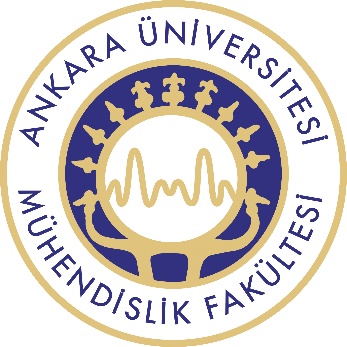 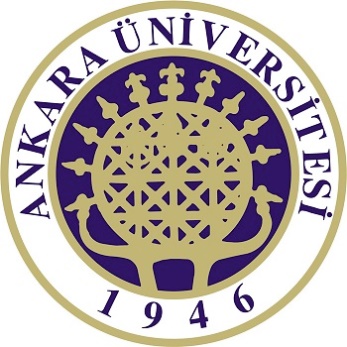 JEM 310 PETROLOJİ
Kabuk ve Manto Bileşimi
http://images.slideplayer.com/28/9309669/slides/slide_10.jpg
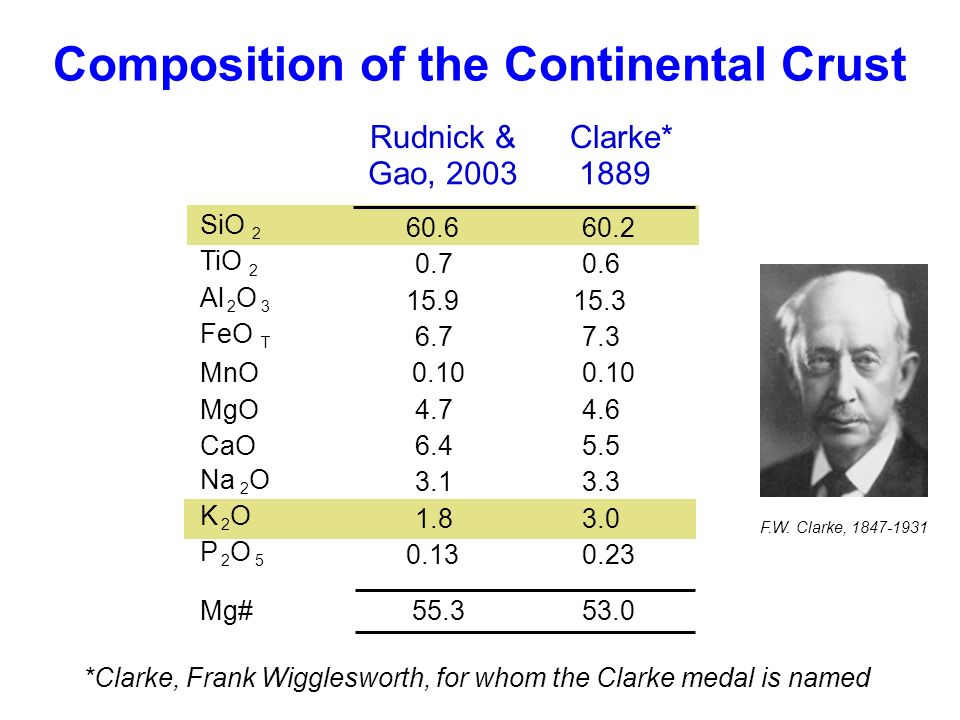 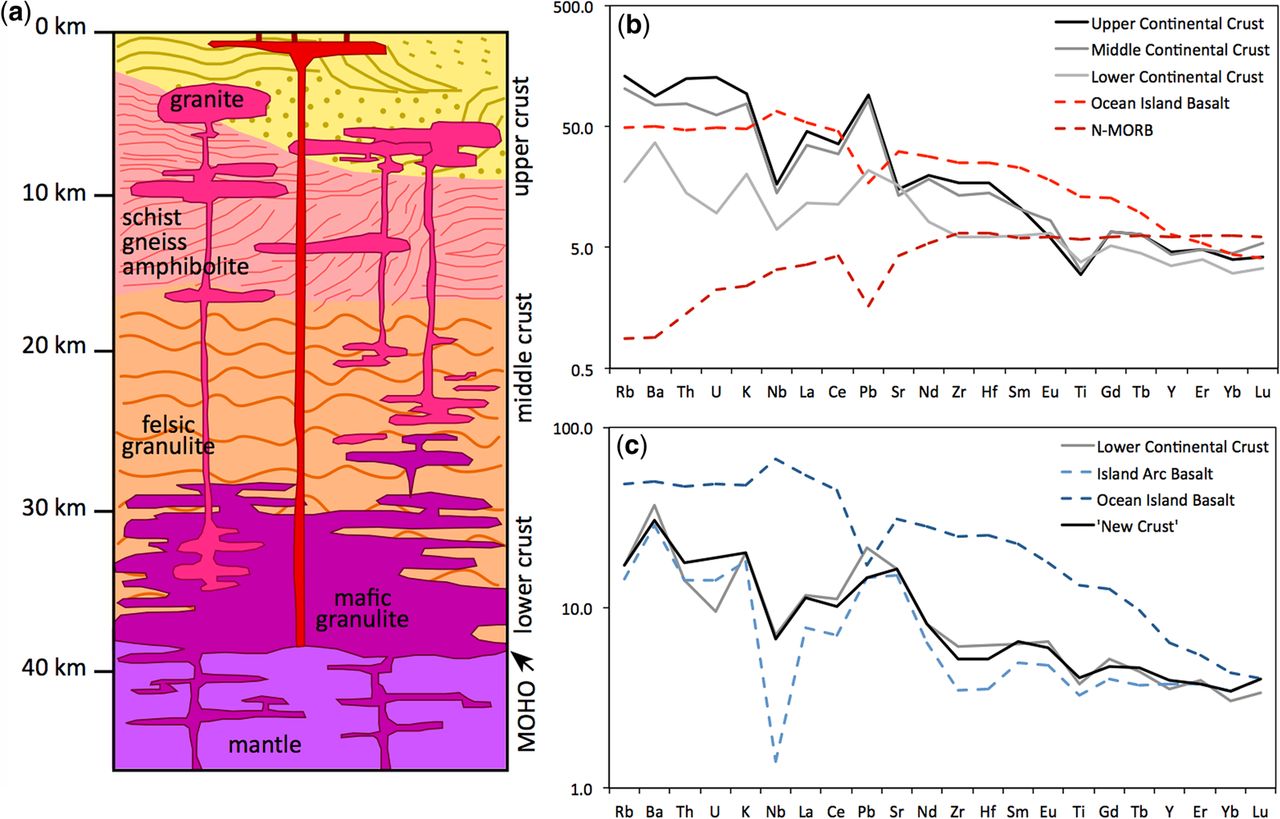 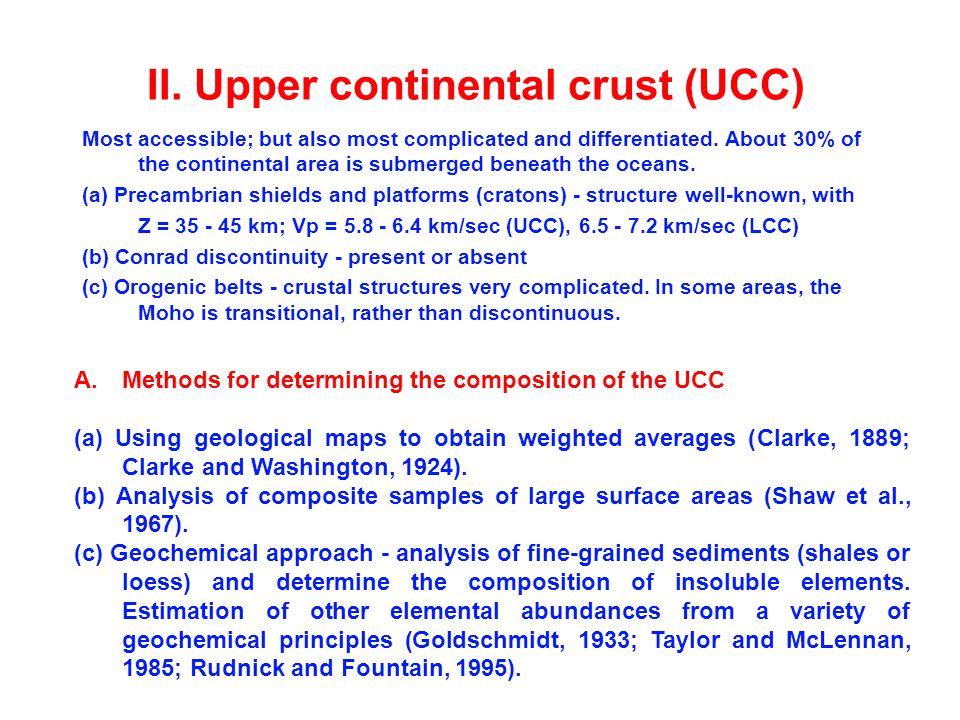 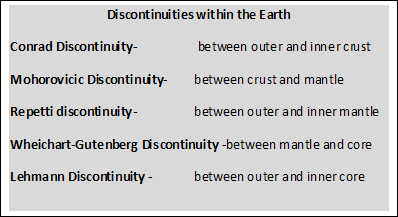 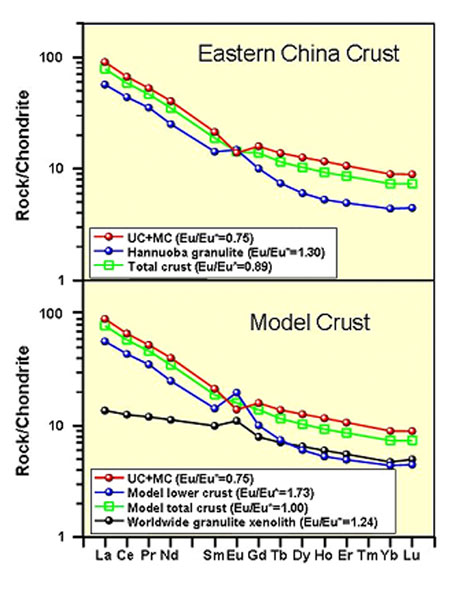